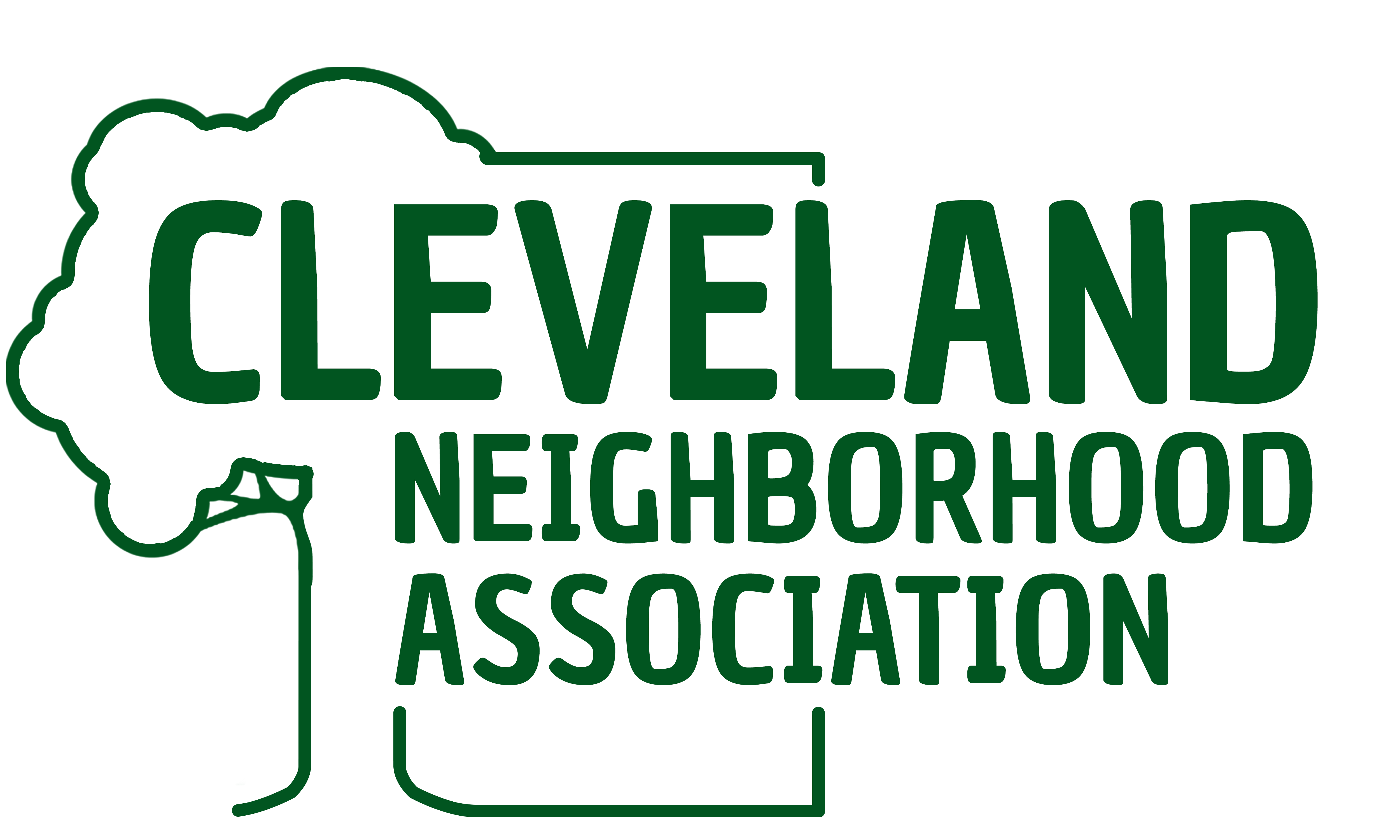 Cleveland Neighborhood Association
June 24th, 2020 
6:30 -8:00 PM
Organization Summary
Cleveland Neighborhood Association works towards its mission by hosting regular events including youth events, monthly committee meetings engaging neighbors and city/county officials, and the popular Live On The Drive events, a summer concert and movie series that draws neighbors from nearby neighborhoods, and visitors from the Twin Cities region at large.
Mission Statement
Cleveland Neighborhood Association’s mission is to foster and cultivate a safe, diverse, and forward-thinking neighborhood by building relationships, inspiring community members and embracing local opportunity for the betterment of the lives of the residents of Cleveland Neighborhood.
Meeting Codes of Conduct
All members and guests must sign in and sign up if they would like to participate in meeting
Please turn sound off on any electronic devices during board meetings
Guests may not speak unless permissible by board chair
Guests may not speak during any motions
We will stick to the schedule, if there is something that needs further discussion past the time allowed for that line item it must be tabled until the end of the meeting during announcements.
Guests
MPD Community Liason: 	Bill Magnusson
Attendance
Members: 	Chair			Tommy Reyes
			Vice Chair		Kate Herman
			Secretary		Meredith Hyduke
			Treasurer		Patricia Crumely
	
							Brenda Hasan
							JoAnne Middaugh
							Wesley Farrow
							Armando Zentella-Ruiz
							Cynthia Syverson
							Matthew Jarolimek
Staff: 	Exec. Administrator 	Danecha Goins
Agenda
Agenda              
Approval of May Minutes 								6:30pm
MPD Community Liaison Update						6:35pm
Treasurer and Financial Update 						6:45pm
Executive Update 									6:50pmCommunity Safety Committee Report 					7:00pm
Live On The Drive Committee Report 					7:10pm
Green Committee Report 							7:15pm
Youth Committee Report 							7:20pm
Senior & Community Development Report 				7:25pm
Guest Speakers- (2 minutes each)             				7:35pm
New Business/Board Discussion						7:45pm
Adjourn             									8:00pm
May Minutes Approval
Link Sent out 6.22.20
Agenda and April Meeting Approval: 	Motioned By-  		    Seconded By- 

Favor: 		Opposed: 		Abstention:
Financial Report
Needs approval
Balance: $58,925.23
Current Agenda Approval: 	Motioned By-  		    Seconded By- 

Favor: 		Opposed: 		Abstention:
Cleveland Cares
Yard Maintenance
Neighbor Check In   
Mailing list for newsletter
Executive Report
Current Agenda Approval: 	Motioned By-  		    Seconded By- 

Favor: 		Opposed: 		Abstention:
Community Safety
Surveillance Program 
1 New request- Has it been processed 
Block Patrol 
Block Leaders 
List from 2016 
Cleveland Crime Map (week)
MPD public website and create a GovDelivery account and then you would be able to receive them through your Email. 
Police Surveillance Cameras 
Emailed Bill Magnuson
We Watch, We Call Signs
Live on the Drive
Cancelled
Community Development
Home Loan Renovation
Census Information
Monthly News Letter 
Website Update
Youth
Green[ing]
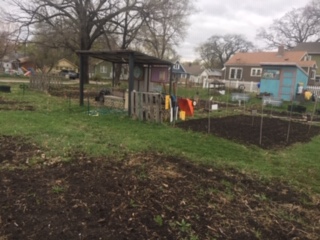 Community Garden
Growing North
Step up youth
Board Discussion
- Assign leader of next meeting 
- Fireworks and Sirens
- Community Meeting status-  
- Gas station on Dowling that was burnt down
- COVID Response 
- Next meeting update: in person, or online
- Loan updates
Community policing safety walks